Obyvatelstvo Afriky
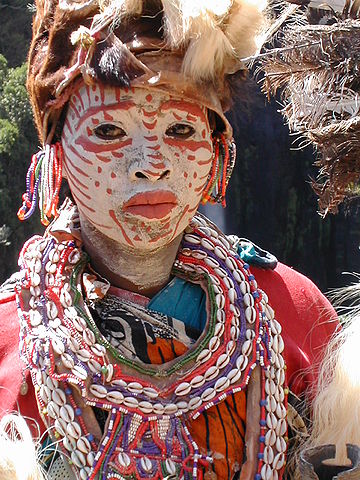 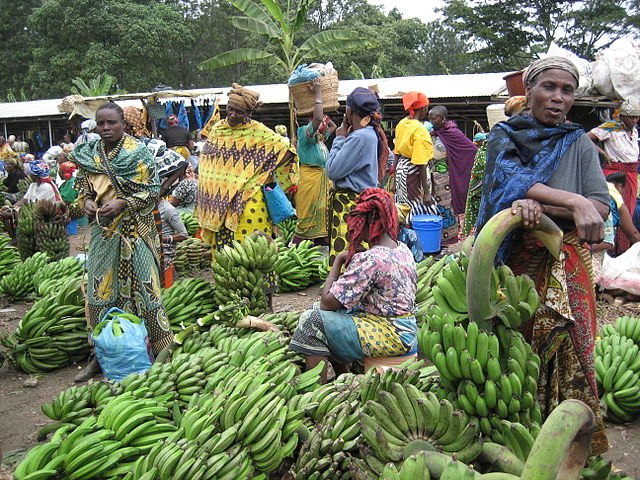 Jarmark
Kikujská žena (Keňa)
„Kolébka lidstva“, přes 1 mld. lidí
2. největší světadíl
často nejchudší země světa
hlad, HIV, nemoci, války
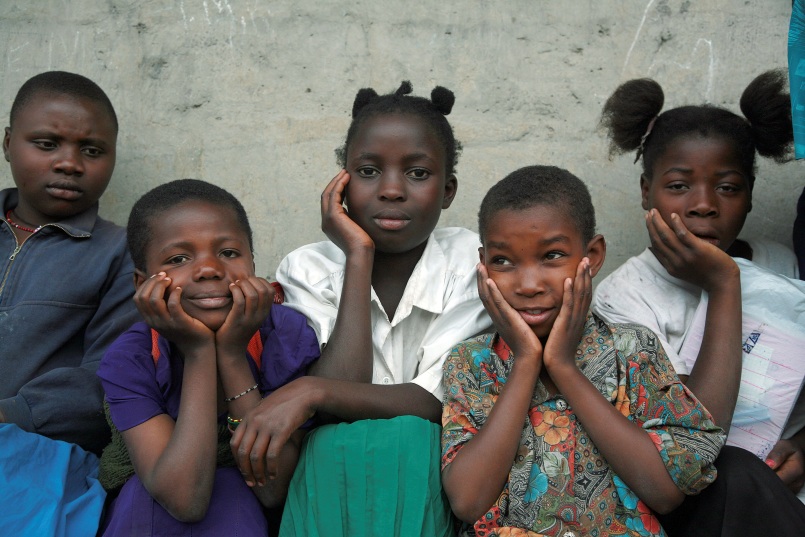 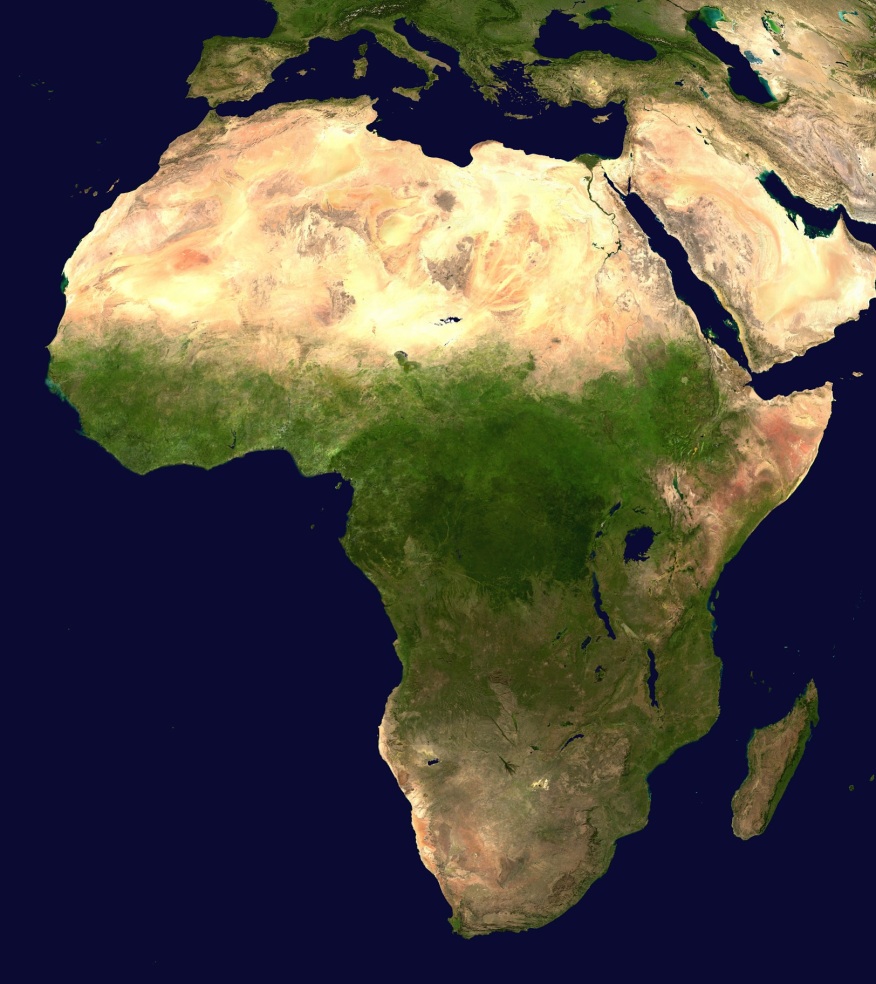 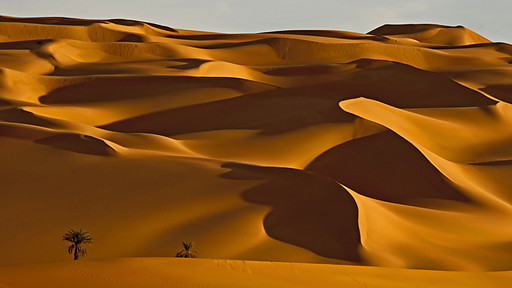 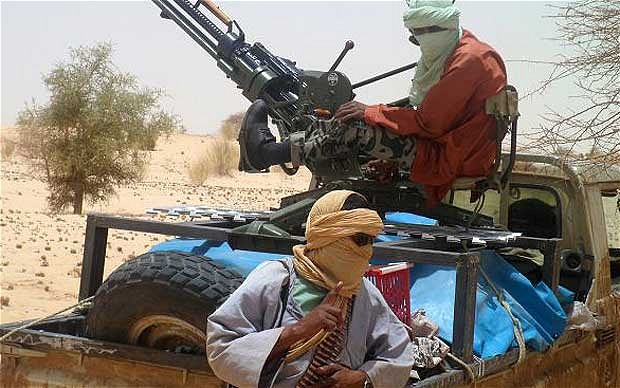 Severní Afrika

Europoidní rasa (bílá) – Arabové (arabština, islám)
    - Berbeři (původní obyvatelé)
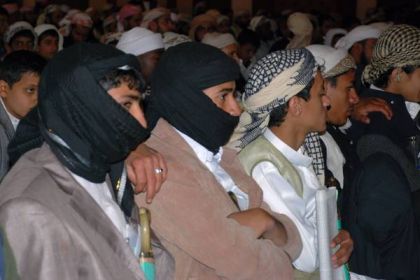 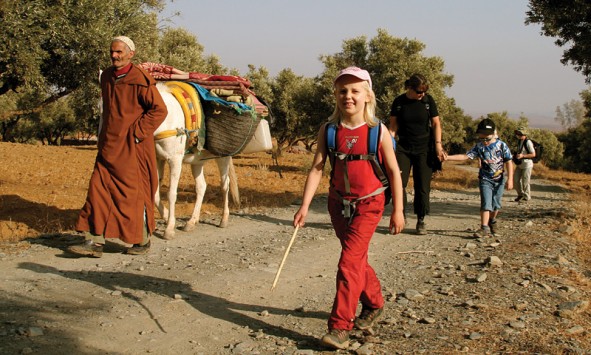 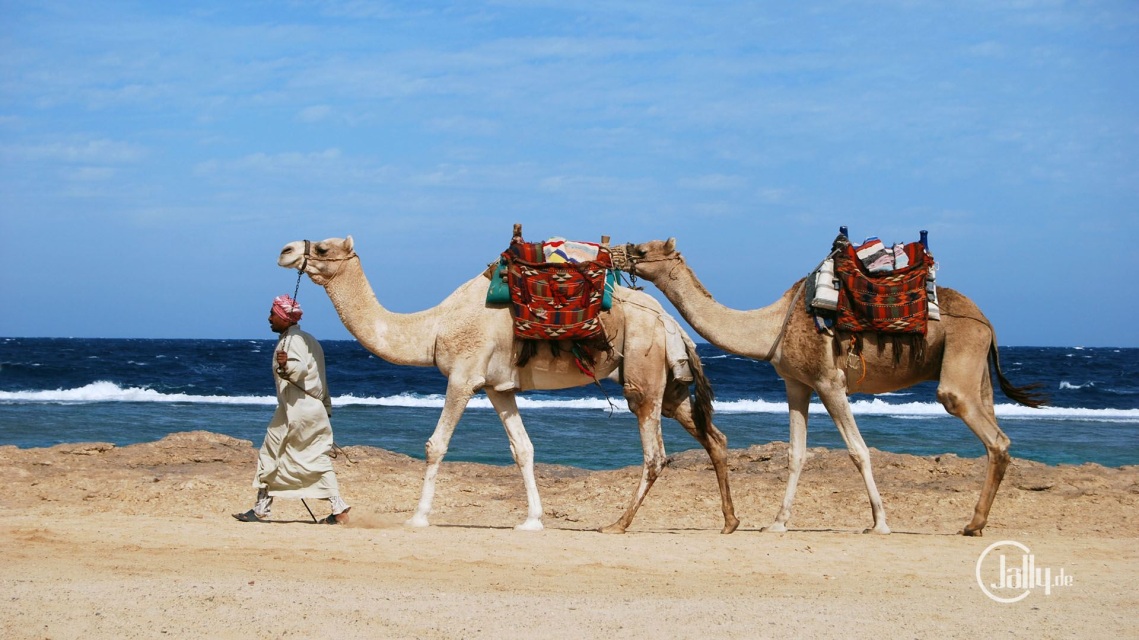 Na jih od Sahary

Negroidní rasa (černá) – stovky domorodých    národů a kmenů, různé jazyky a kultury

Pygmejové – etnické skupiny lidí , dospělí jedinci
     dorůstají  do výšky 150 cm (nejvíce ve střední Africe) 
    - živí se lovem a sběrem
    - potraviny získávají také
      výměnným obchodem
      od okolních zemědělců
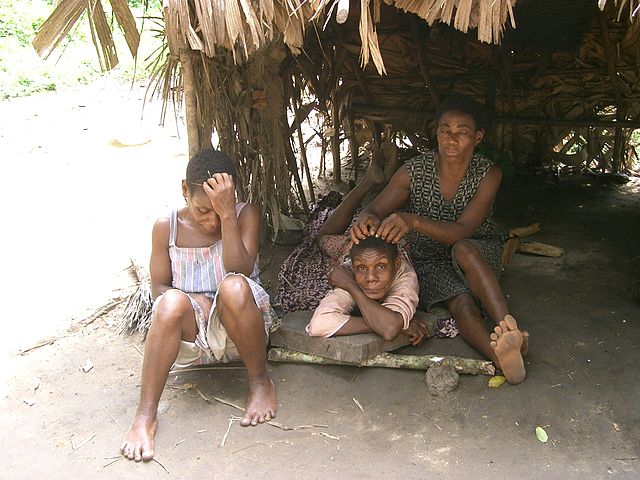 Masajové – etnická skupina žijící v Tanzánii a Keni
- vysocí lidé se štíhlou hbitou postavou
- živí se chovem dobytka
- bohatstvím muže je počet žen   a množství dobytka
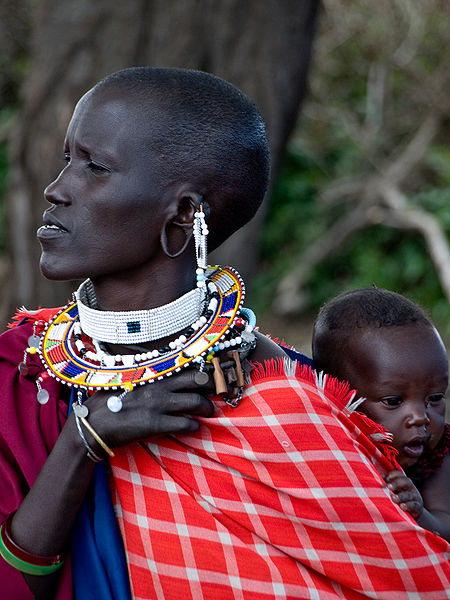 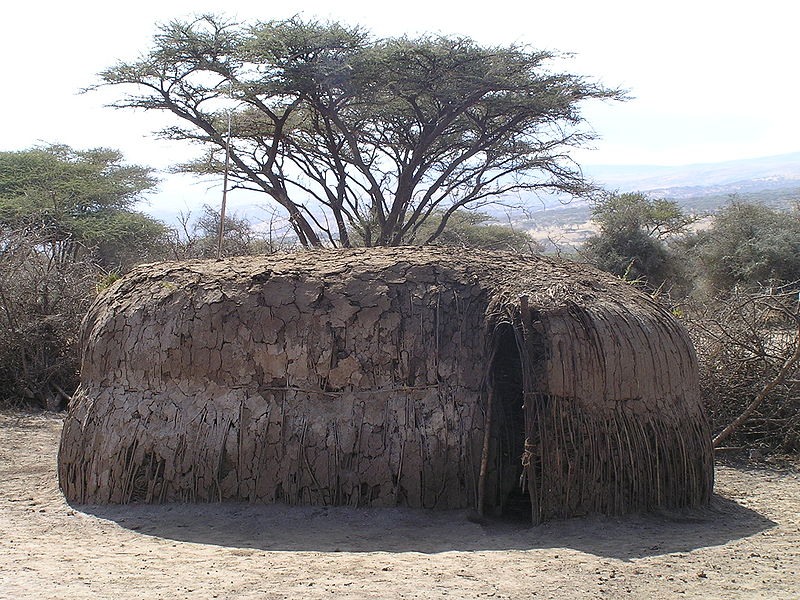 Křováci (Sanové) – původní obyvatelé jižní Afriky, 
    přistěhovalci byli zatlačeni do pustin
- malý vzrůst jen okolo 145 cm, dlouhý trup a krátké 
    ruce, nohy a chodidla
- primitivní způsob života
    dokáží přežít v pouštích, najít vodu a potravu
-ženy sbírají kořínky,
    muži loví
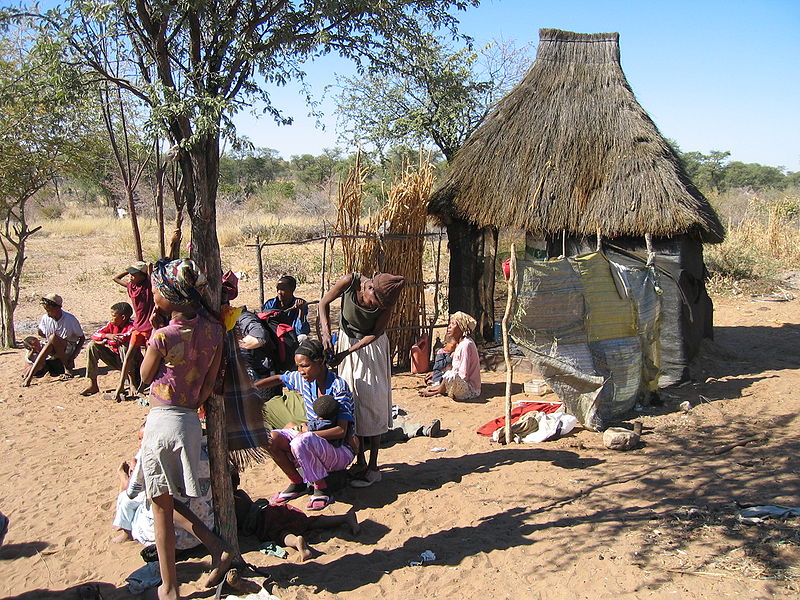 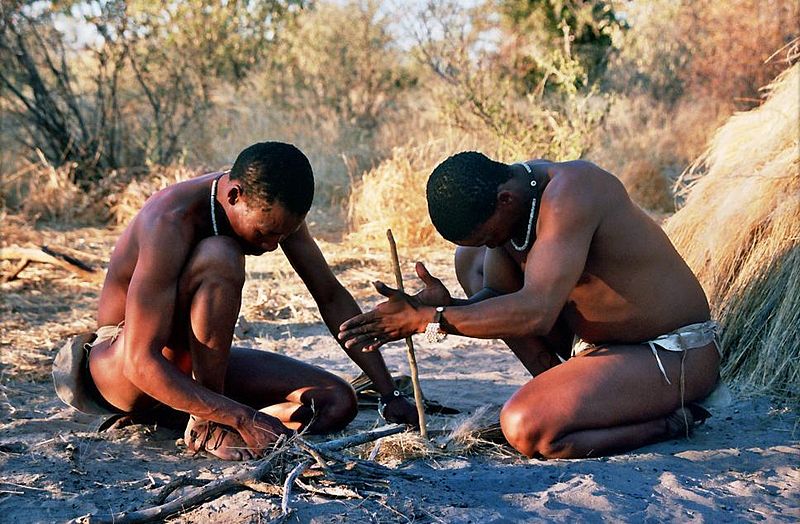 Jih Afriky 

původní černošské
    obyvatelstvo
potomci přistěhovalců 
    z Evropy a Asie
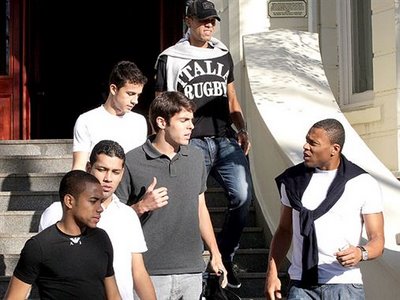 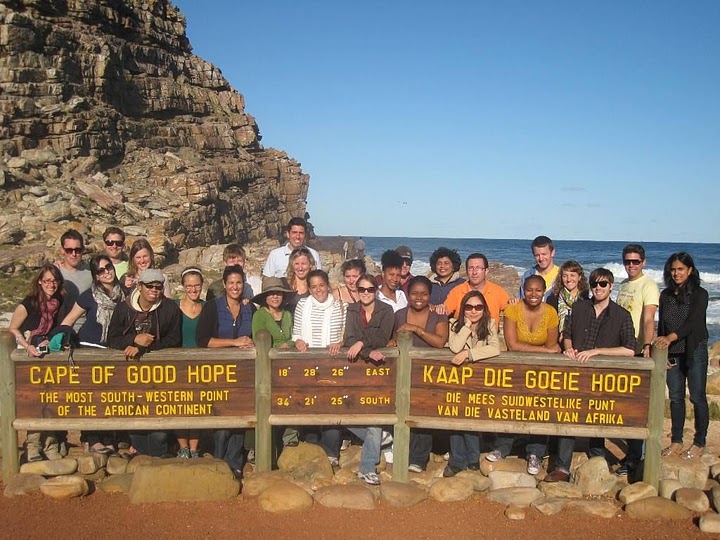 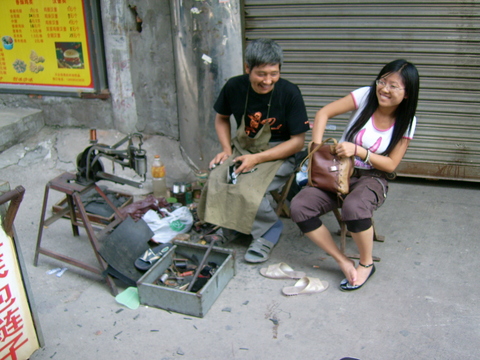 Africký venkov
   domy z přírodního materiálu
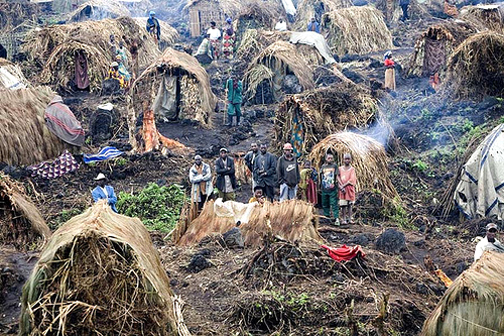 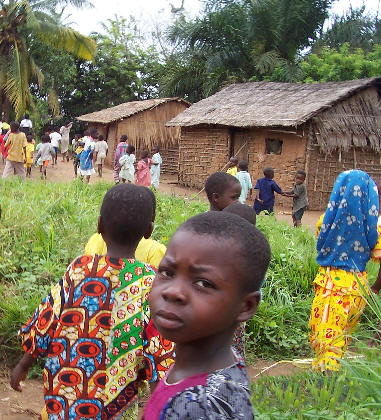 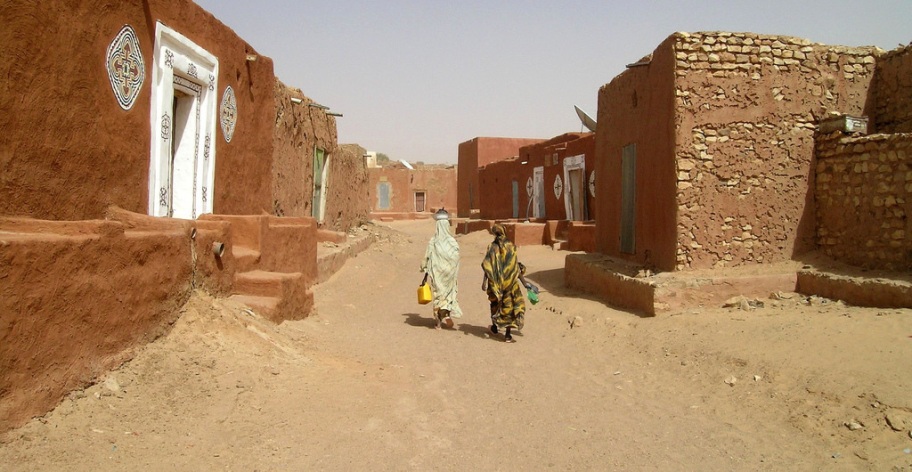 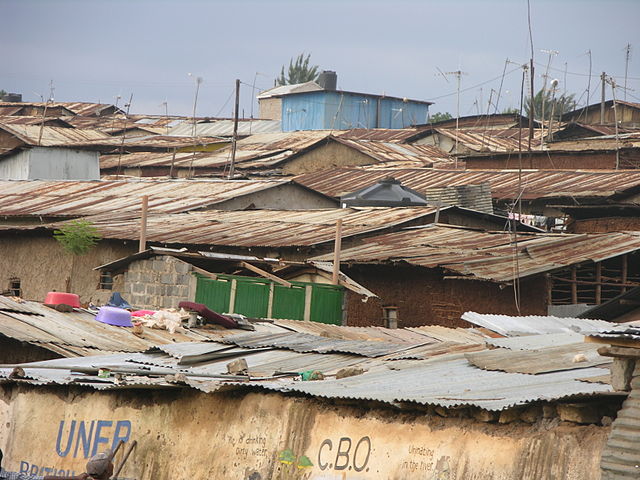 Africká města
milionové metropole
lidé odcházejí do měst
vznikají chudinské čtvrtě,
    tzv. slumy
vidina obživy
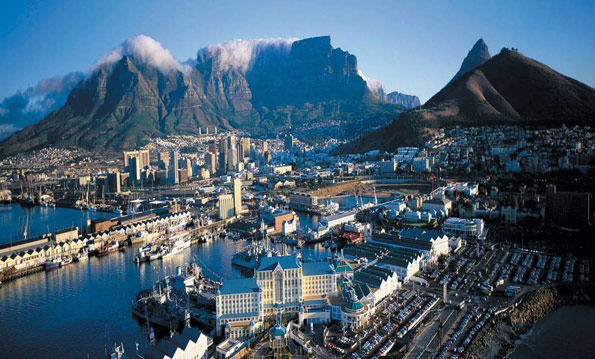 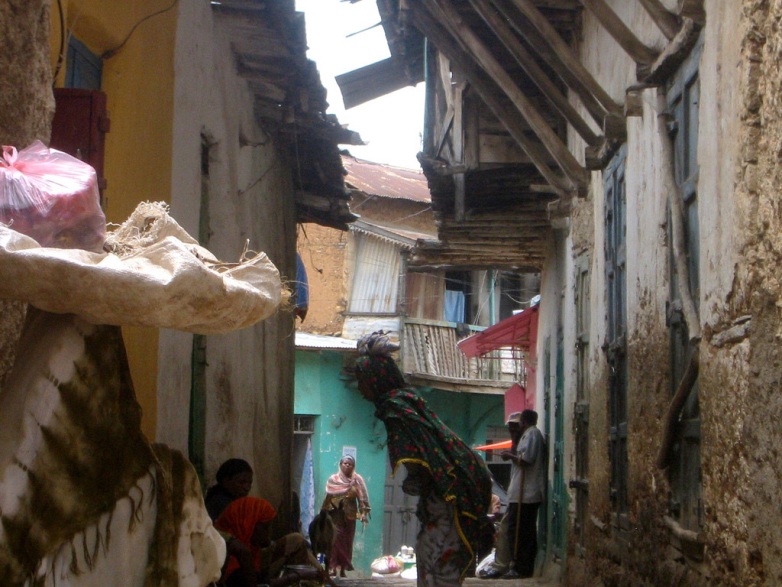 Otázky k ověření učiva:
1. Proč se Africe říká kolébka lidstva?
2. Kolik lidí asi žije na území Afriky?
3. Jaké obyvatelstvo obývá sever Afriky (rasa)?
4. Jaké obyvatelstvo žije na jih od Sahary (rasa)?
5. Znáš některé domorodé kmeny?
6. Jaké obyvatelstvo žije na jihu Afriky (rasa)?
7. Kde žije většina obyvatel Afriky?
8. Popiš rozdíly mezi životem lidí na venkově a ve
        městech. Proč se lidé stěhují do měst?
Úkol: Vyhledej zajímavosti ze života obyvatel afrických
    kmenů Masajové, Pygmejové (Sanové) a Křováci.